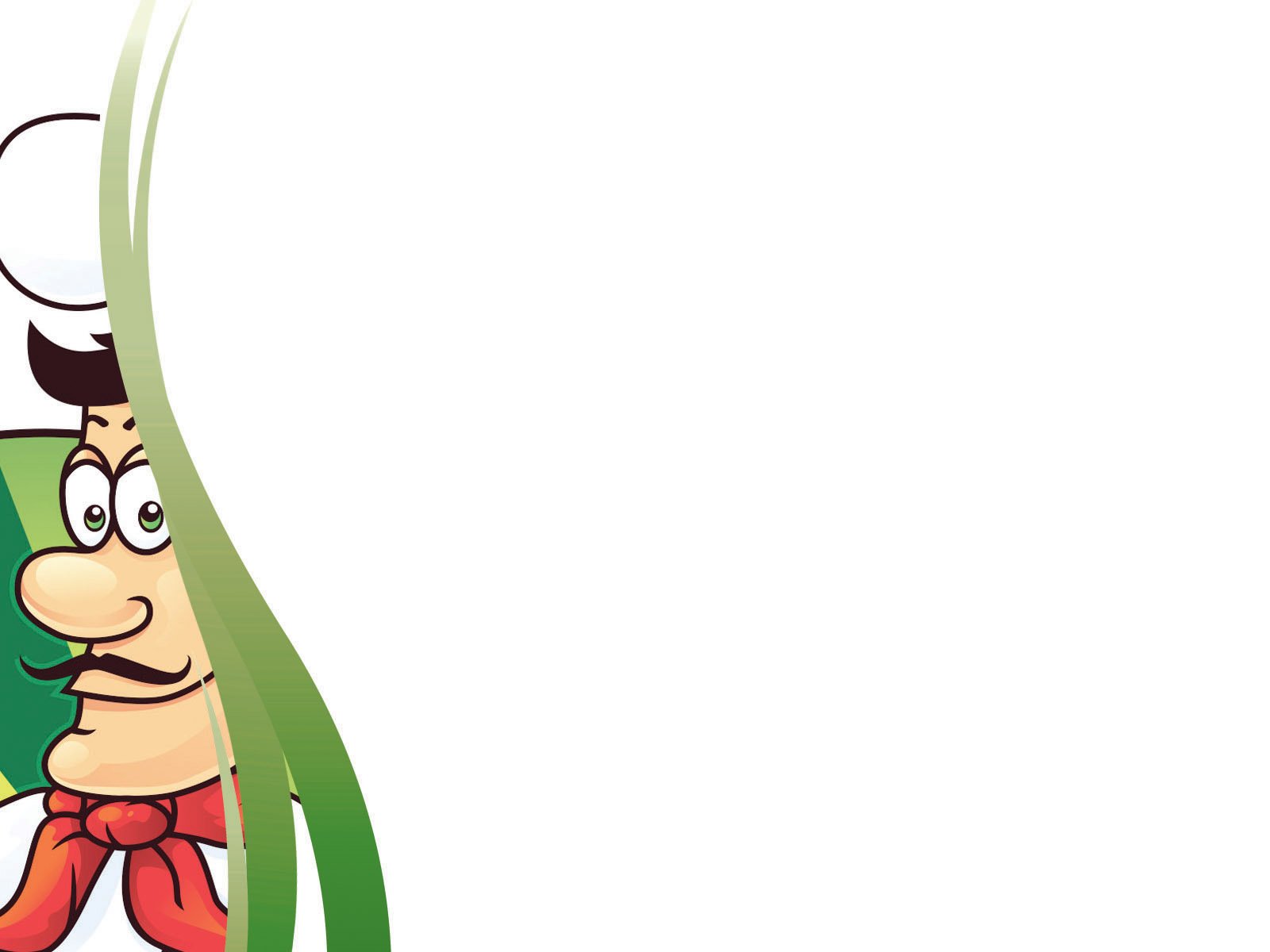 Муниципальное бюджетное общеобразовательное учреждение лицей г. Янаул муниципального района Янаульский район Республики Башкортостан
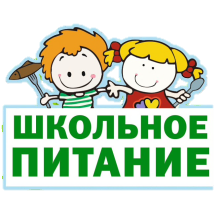 Здоровое питание школьника - 
путь к отличным знаниям!
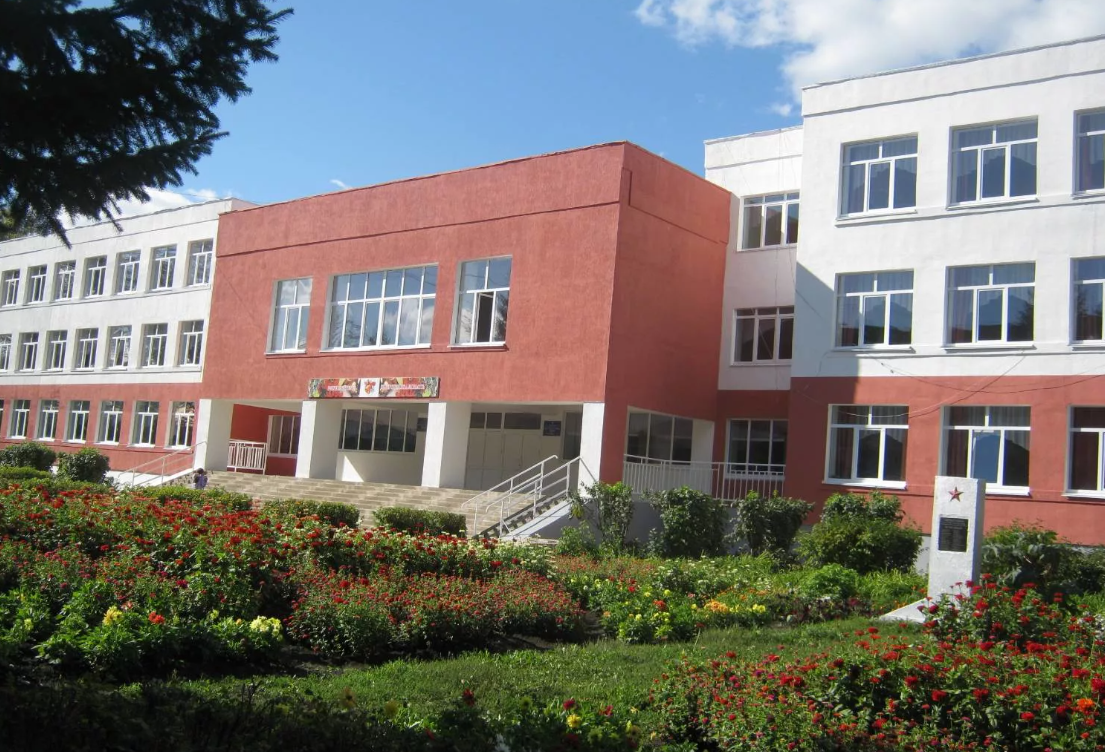 «Забота о здоровье - это важнейший труд воспитателя.
От жизнерадостности, бодрости детей зависит их духовная жизнь, мировоззрение, умственное развитие, прочность знаний и вера в свои силы».
                                                              В.А. Сухомлинский
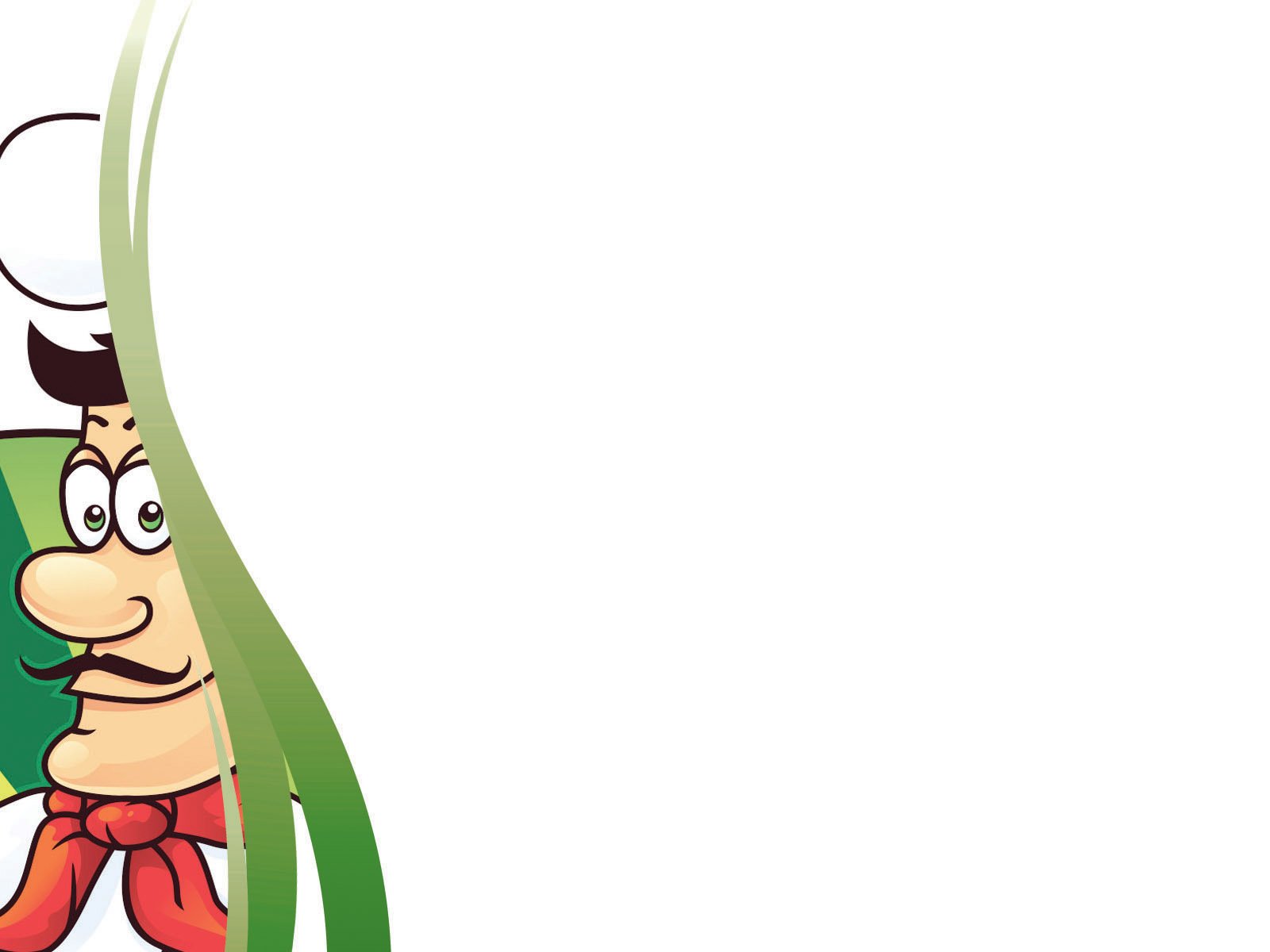 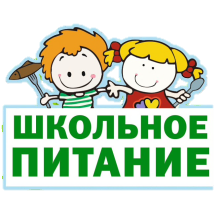 Правильное питание является одним из важнейших условий гармоничного развития организма. С пищей человек получает большинство веществ, необходимых для роста и развития, пополнения энергии, затрачиваемой на умственную и физическую работу. 
Школьный период, охватывающий возраст от 7 до 17 лет, характеризуется интенсивными процессами роста, увеличением костного скелета и мышц, сложной перестройкой обмена веществ, деятельности эндокринной системы. Для обеспечения всех этих сложных жизненных процессов школьнику необходимо полноценное питание, которое покроет повышенные потребности его организма в белках, жирах, углеводах, витаминах, энергии. В школьном возрасте дети должны получать биологически полноценные продукты, богатые белками, минеральными солями и витаминами.
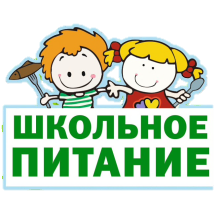 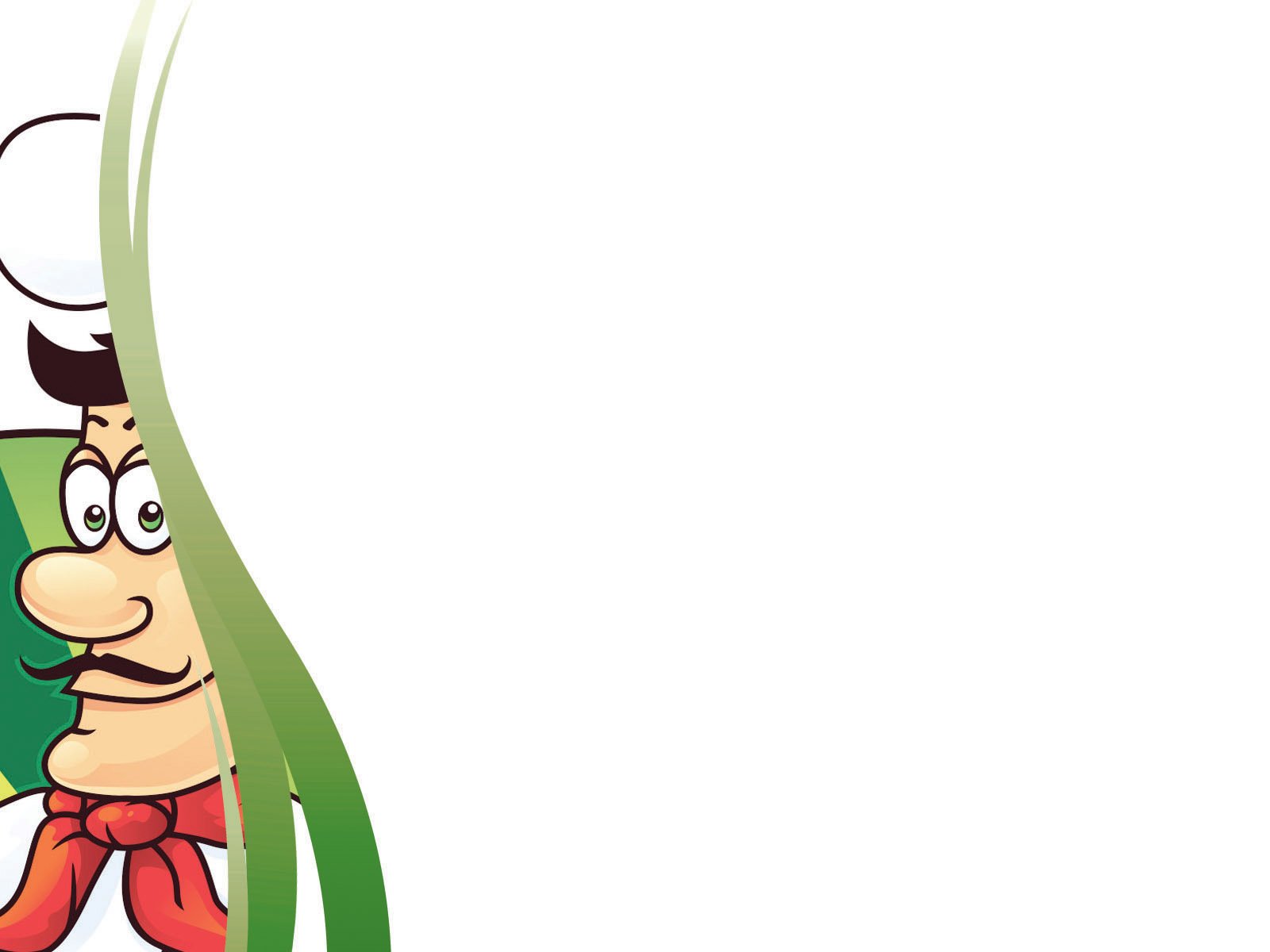 Какие продукты мы употребляем в пищу?
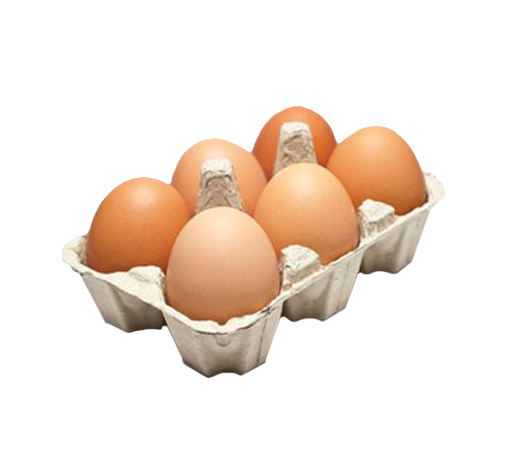 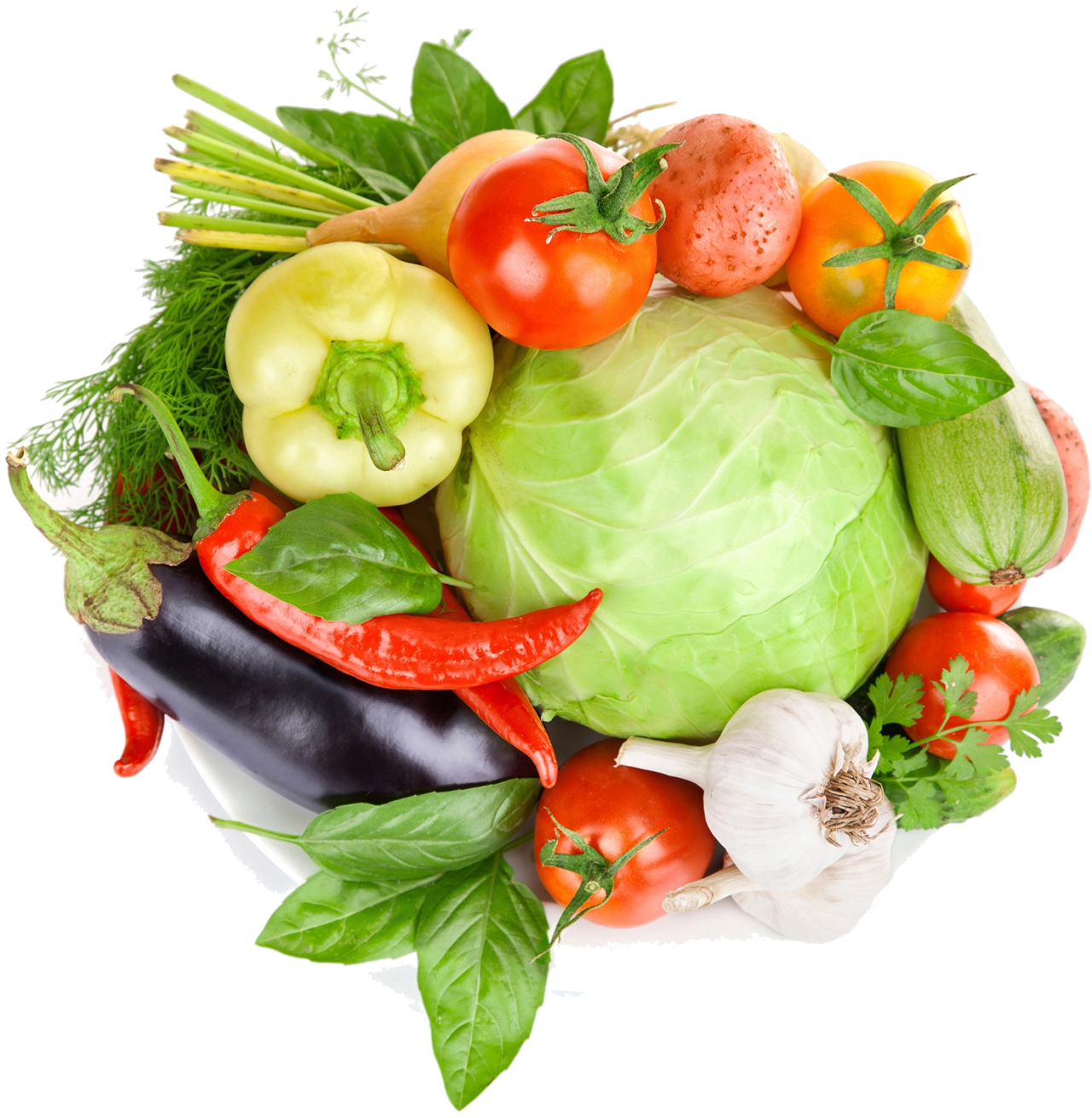 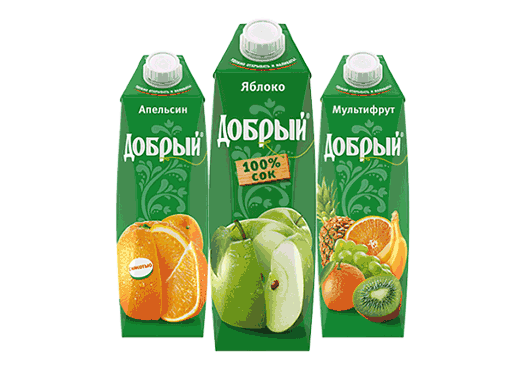 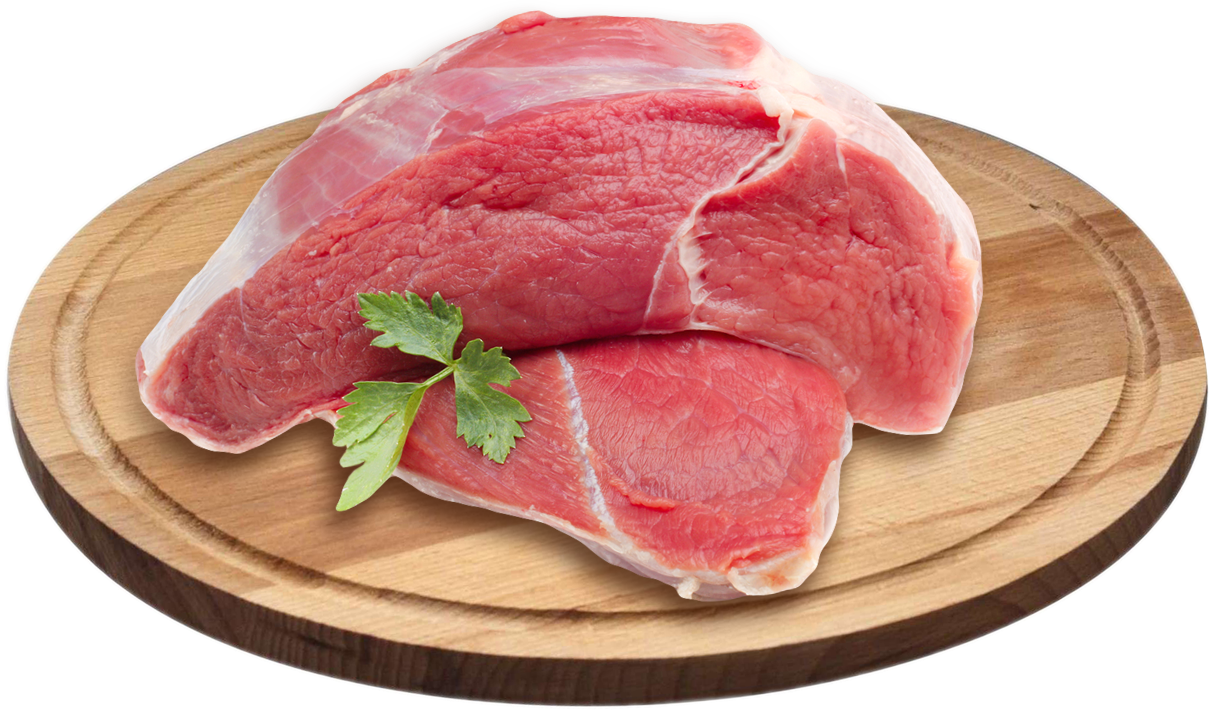 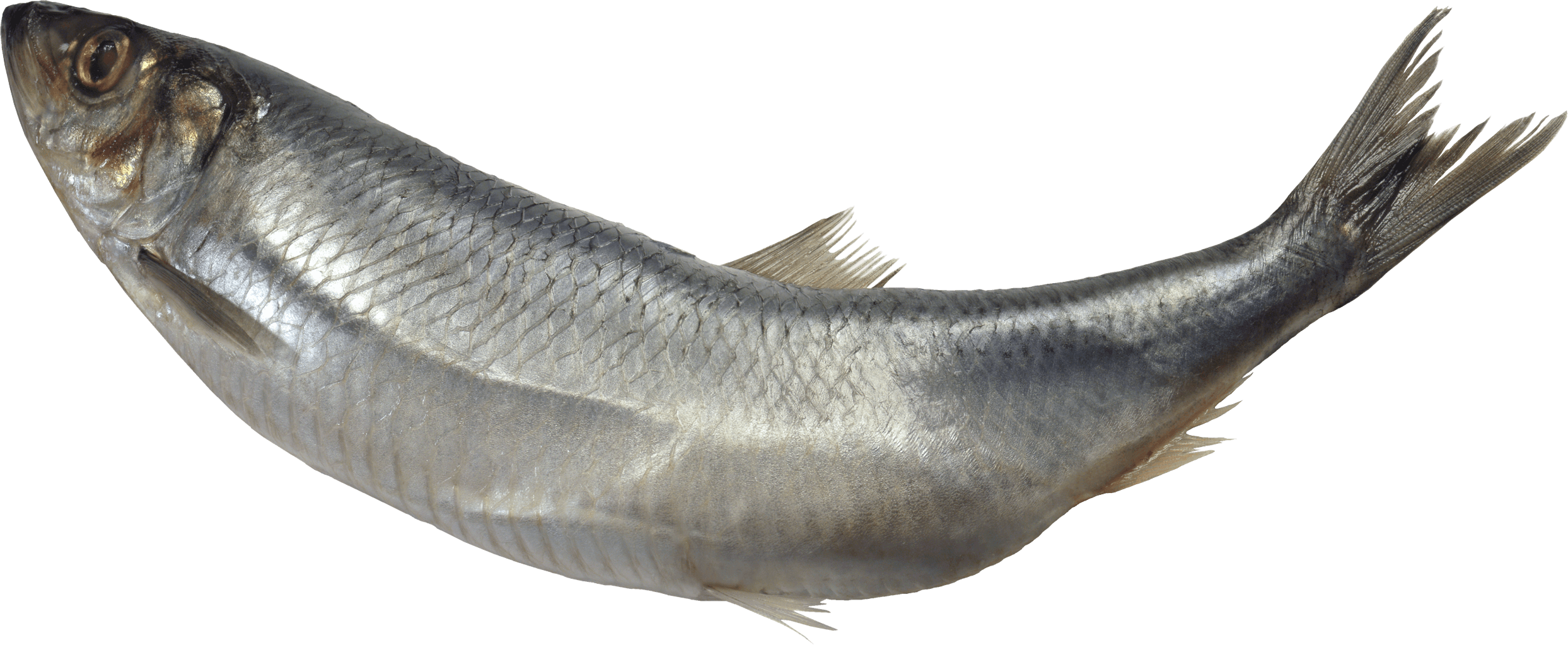 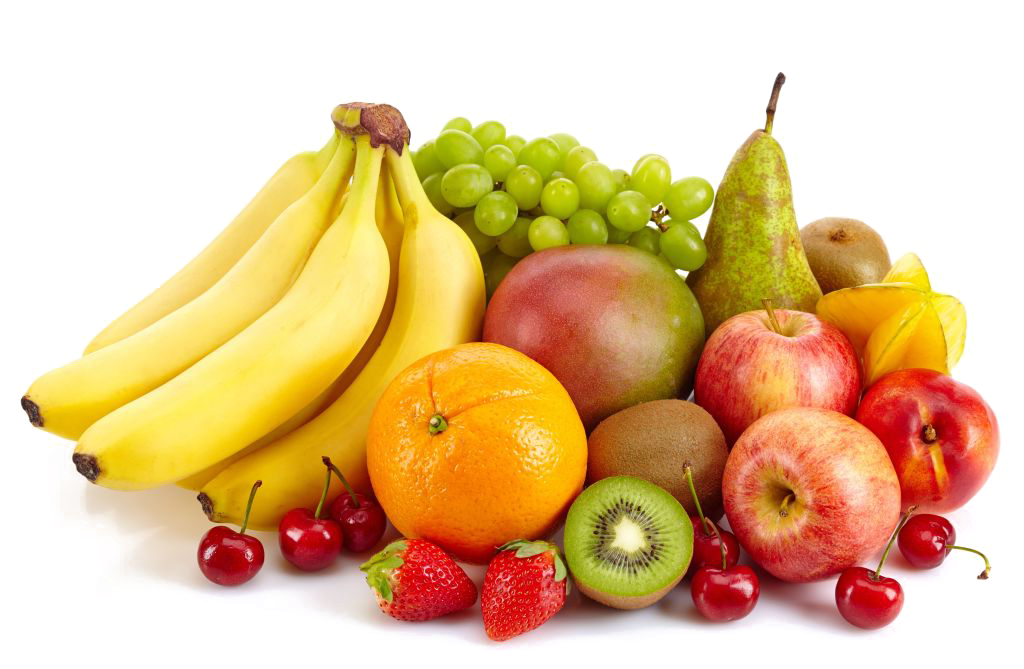 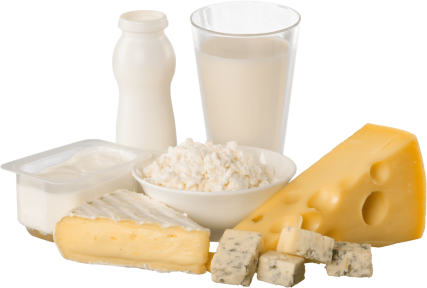 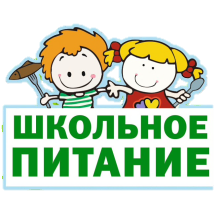 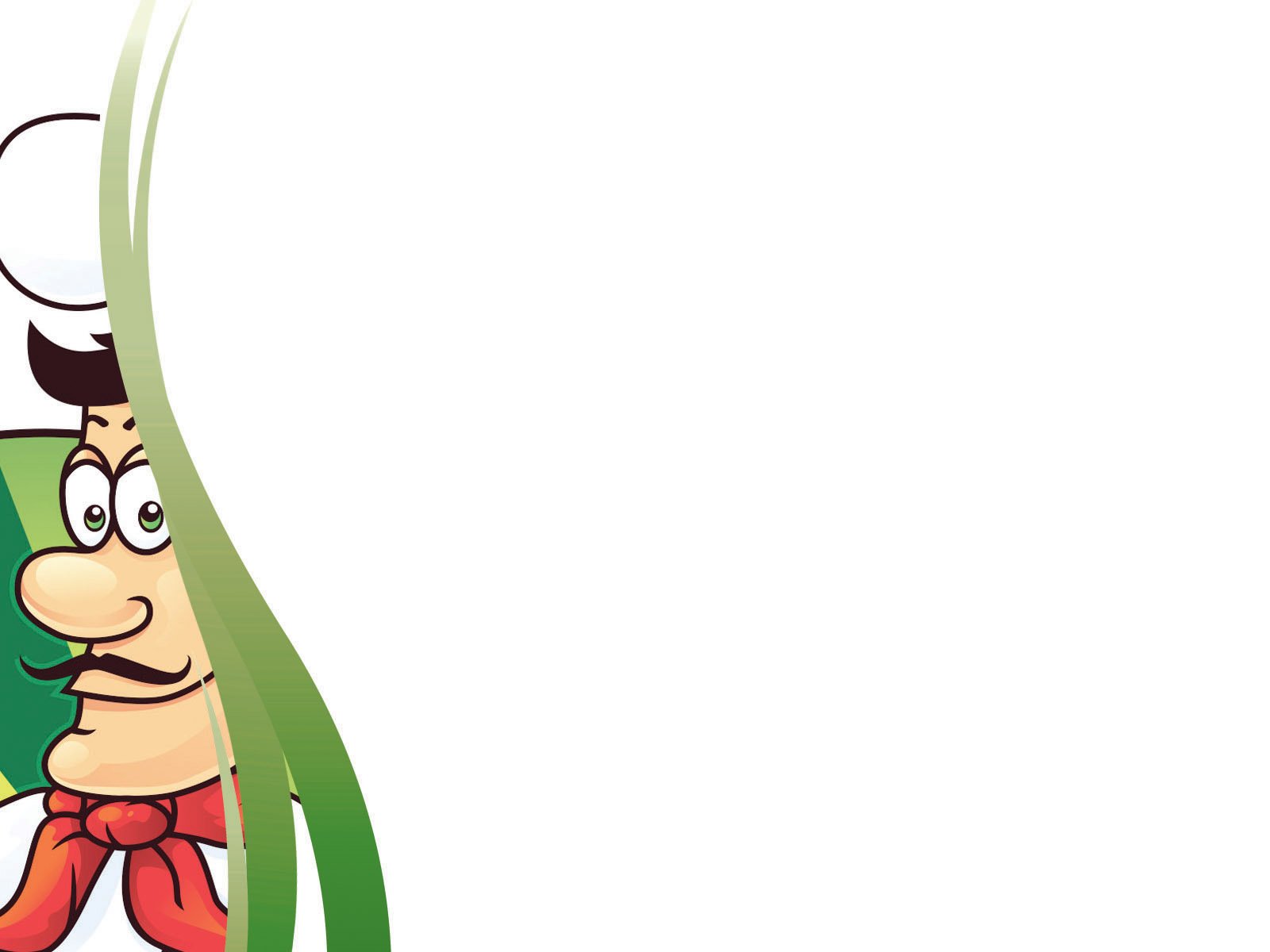 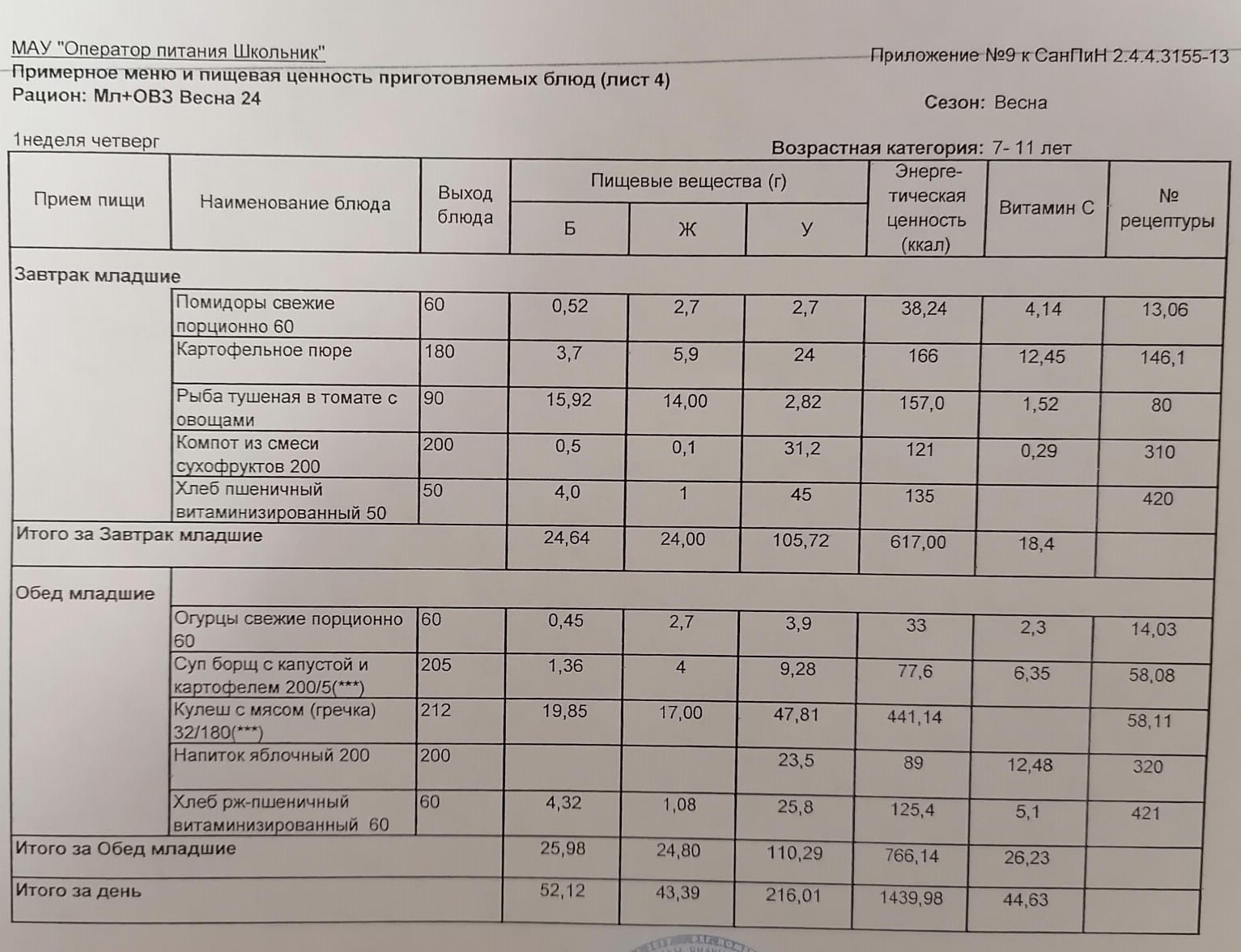 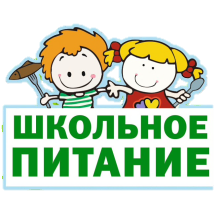 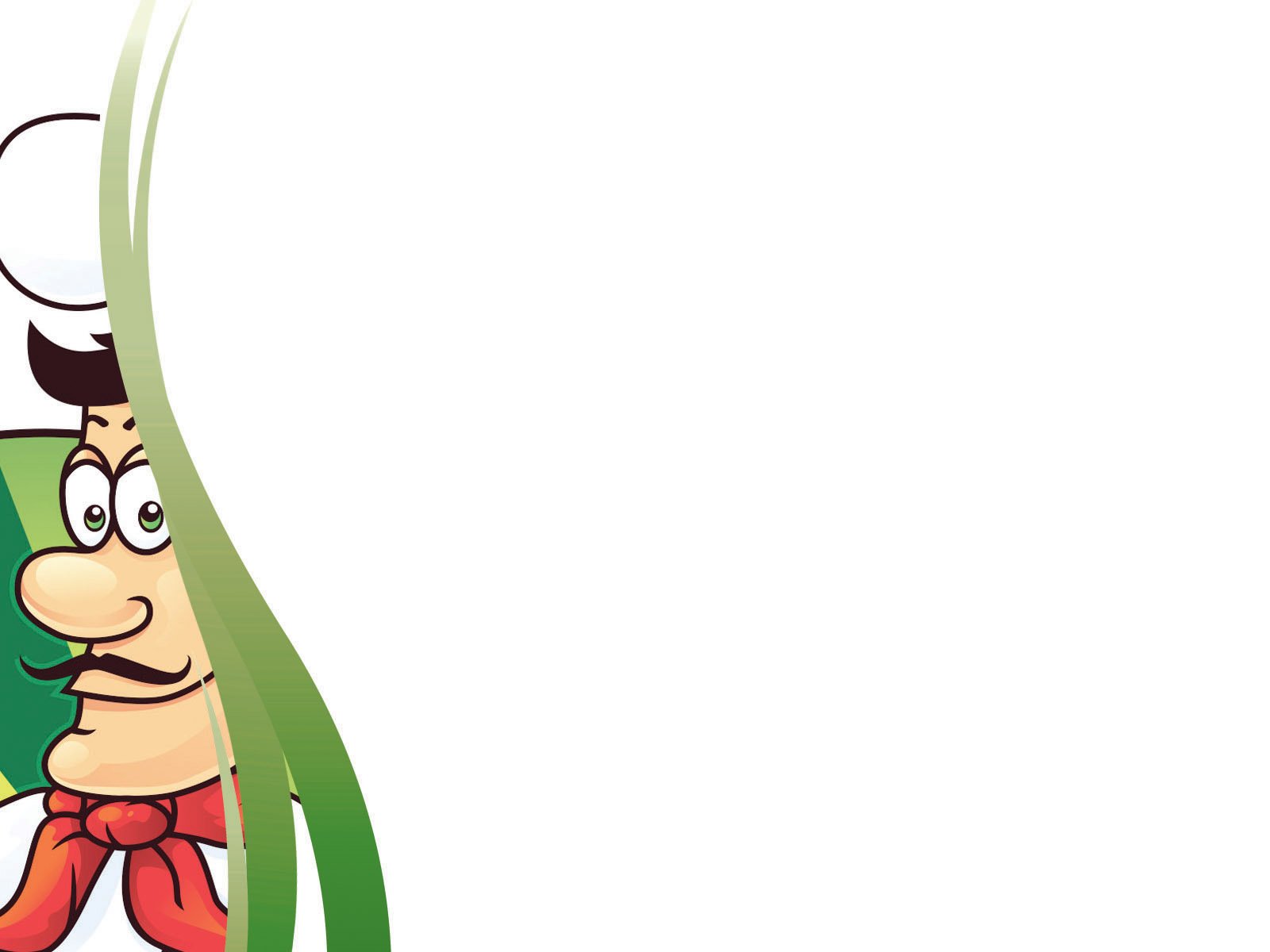 Приготовление компота из сухофруктов
Сухофрукты моют,  кипятят в кастрюле объемом 50 л.  
Затем делают сироп: 2,5 кг сахара на 1,5 л воды. 
После готовый сироп добавляют к сухофруктам.
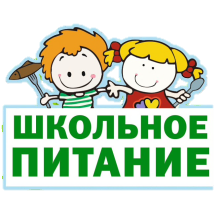 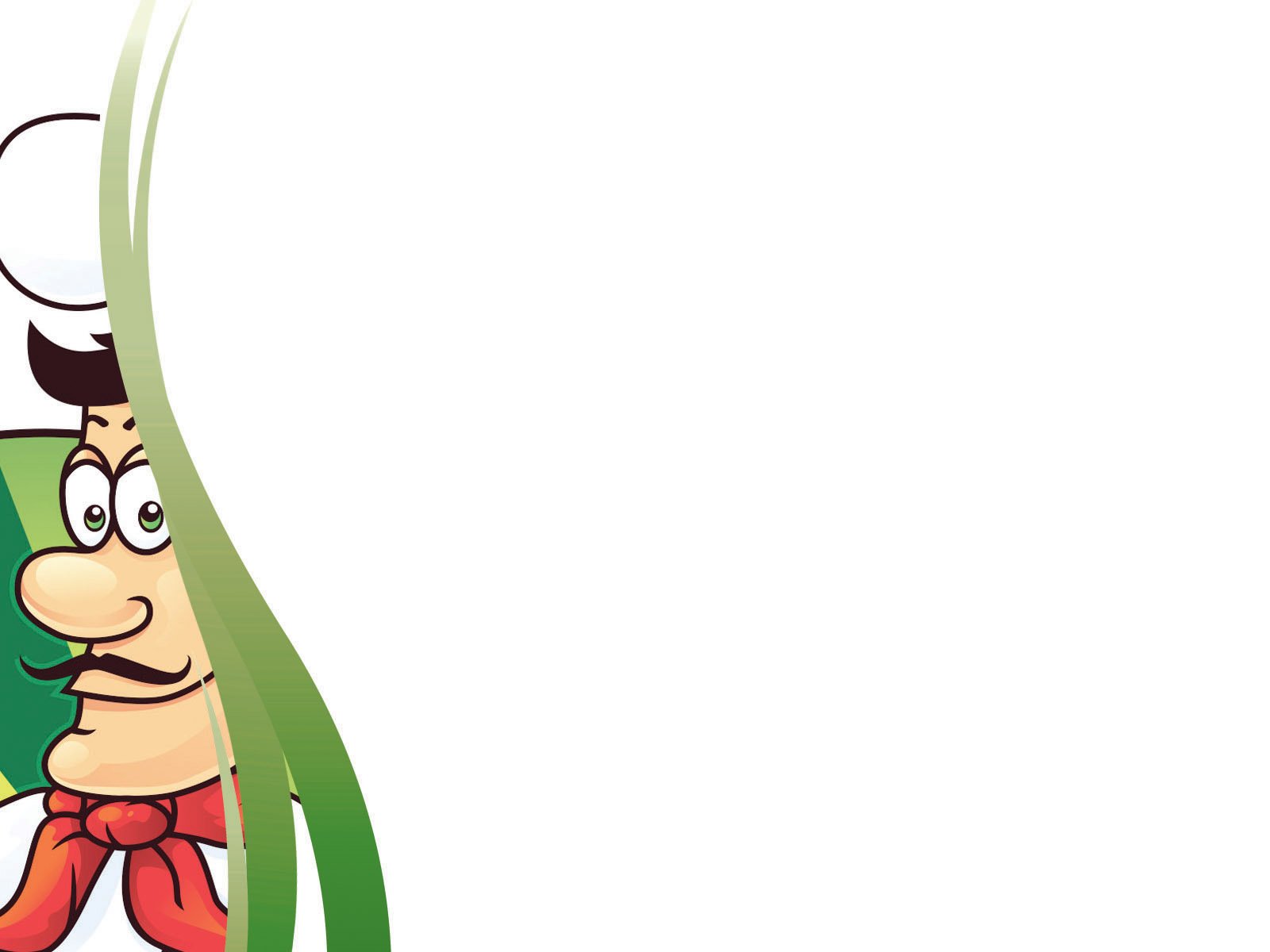 Приготовление пюре
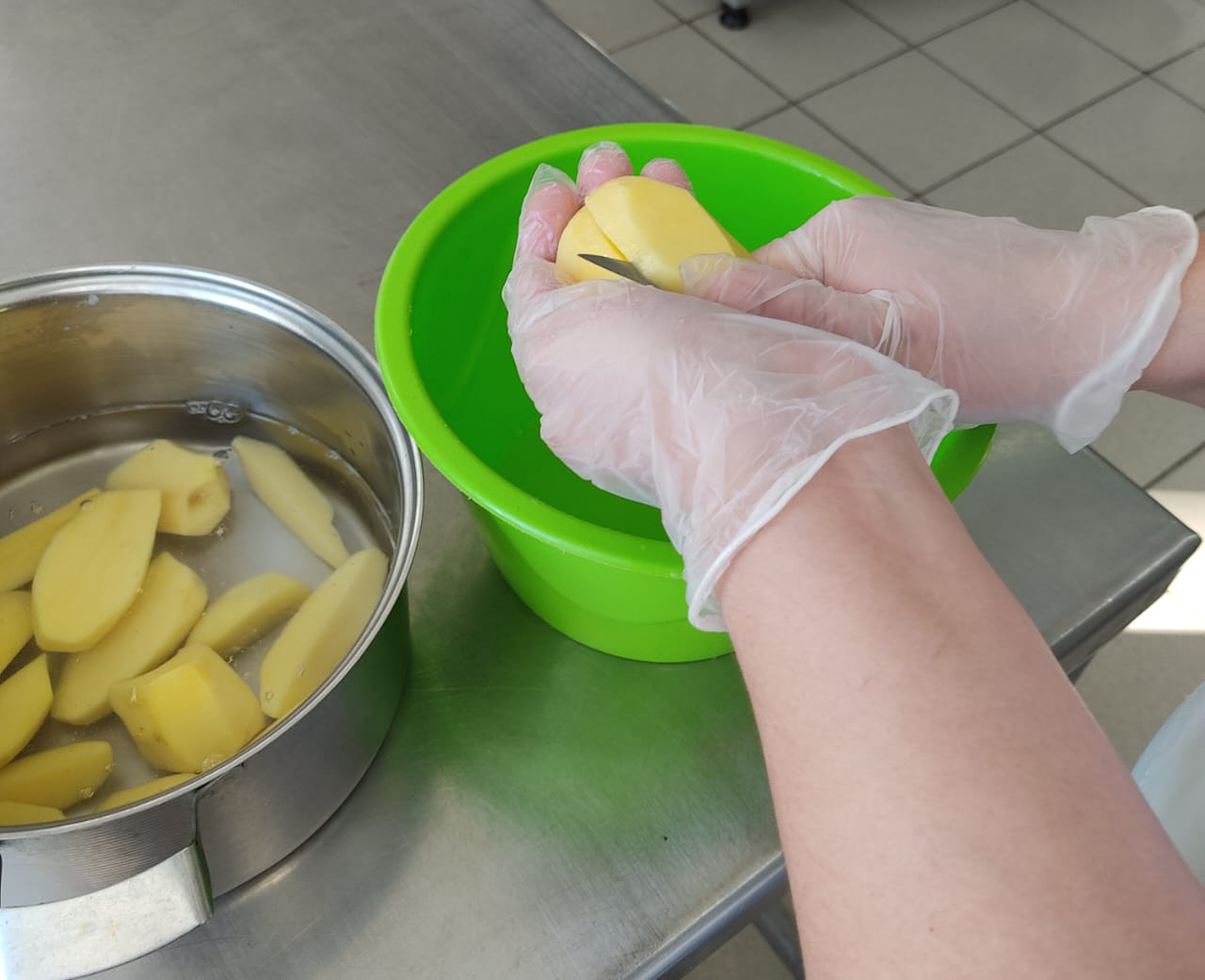 Чищенный картофель разрезают пополам, заливают холодной водой, ставят вариться  на 1 час (объем кастрюли - 40 л). 
Сливают воду, вливают кипяченое горячее молоко (2 л),  добавляют соль  (100 г),  пропускают через протирочную машинку. Перед раздачей заливают сливочным маслом.
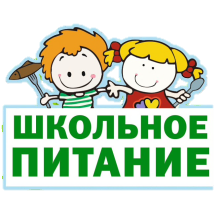 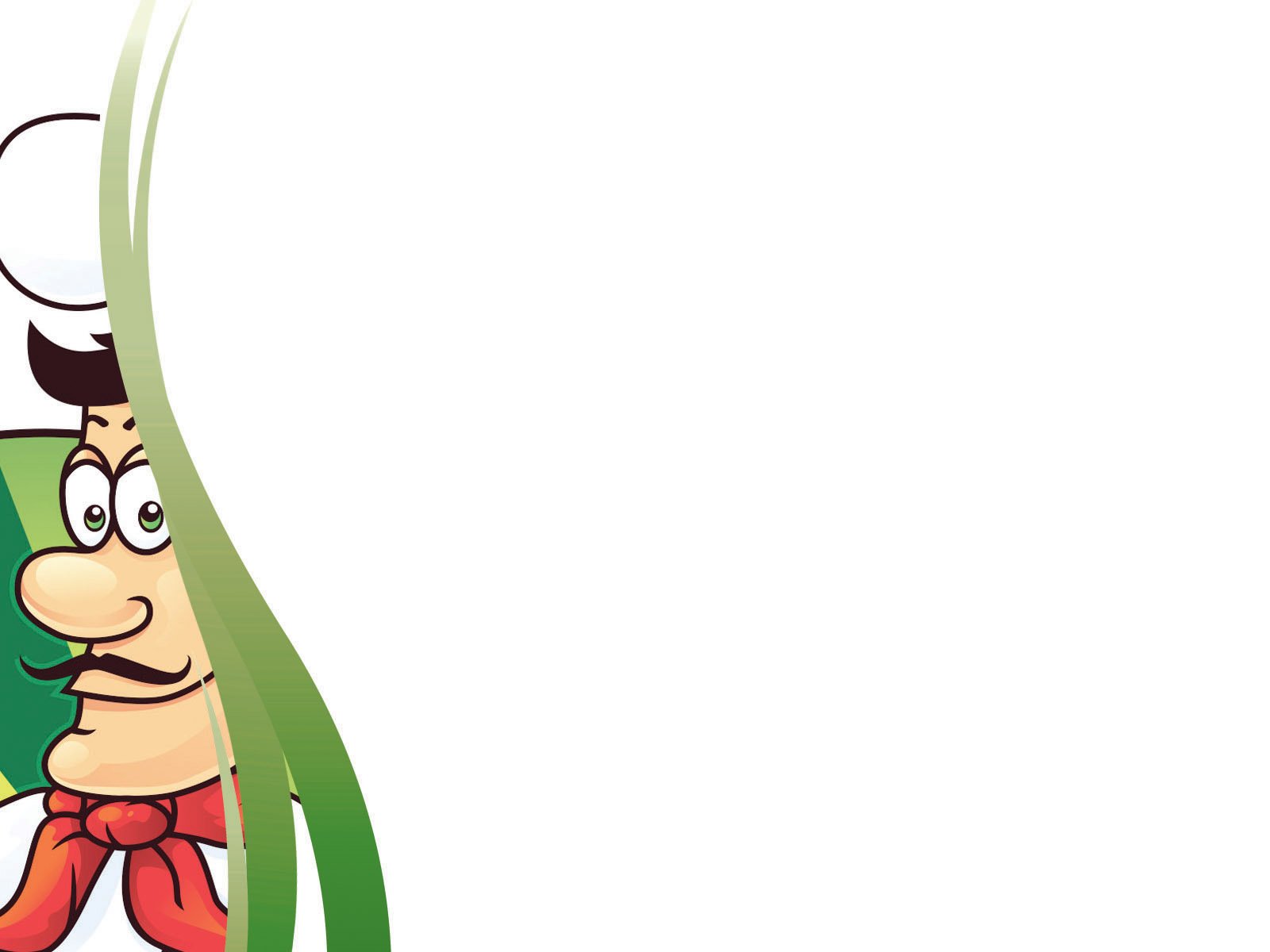 Приготовление рыбы
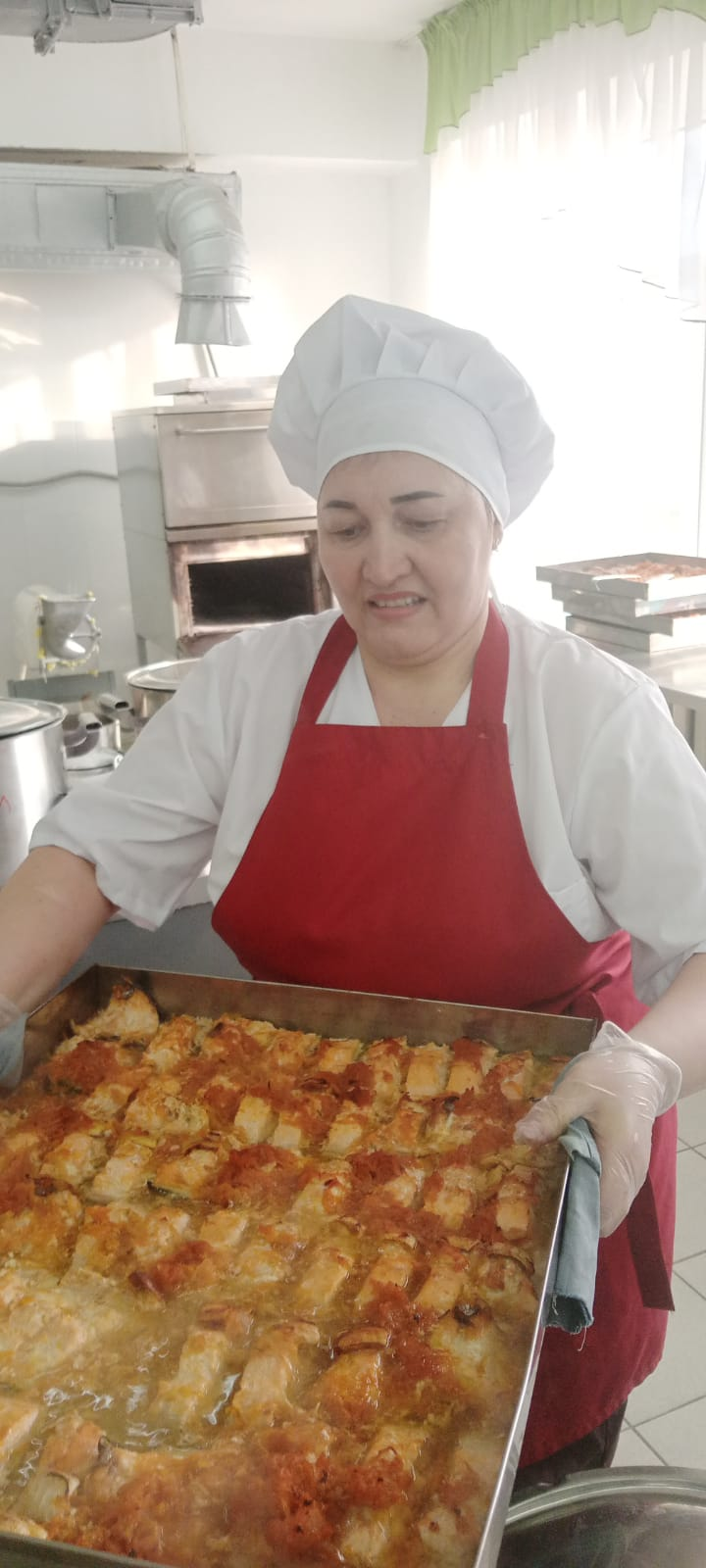 Рыбу чистят,  разрезают на кусочки, раскладывают на противень. На филе рыбы кладут заранее потушенные овощи (морковь с луком). 
Ставят в духовку на 20-30 минут (180) .
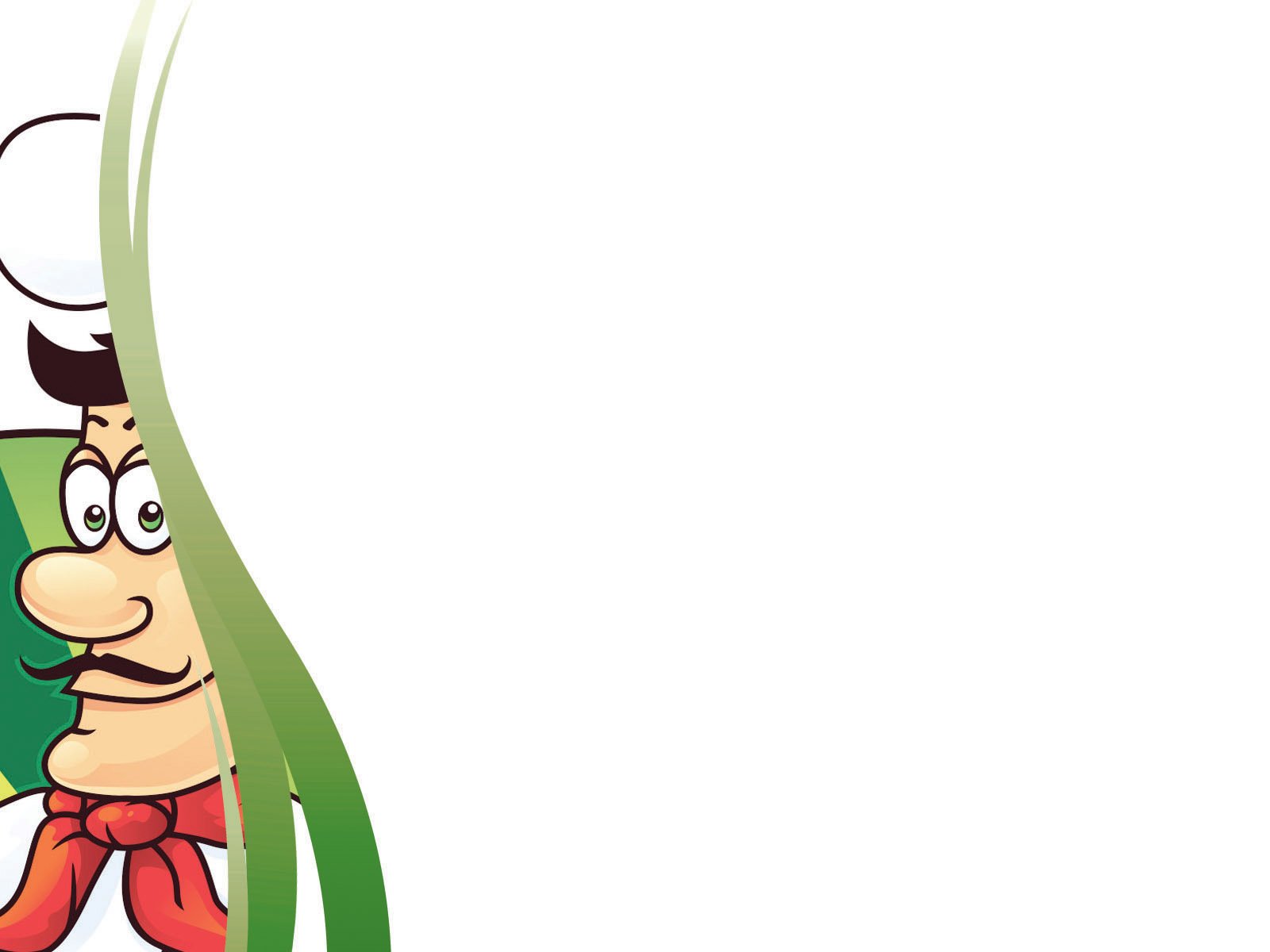 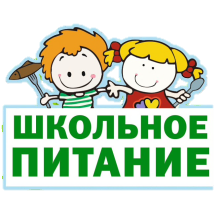 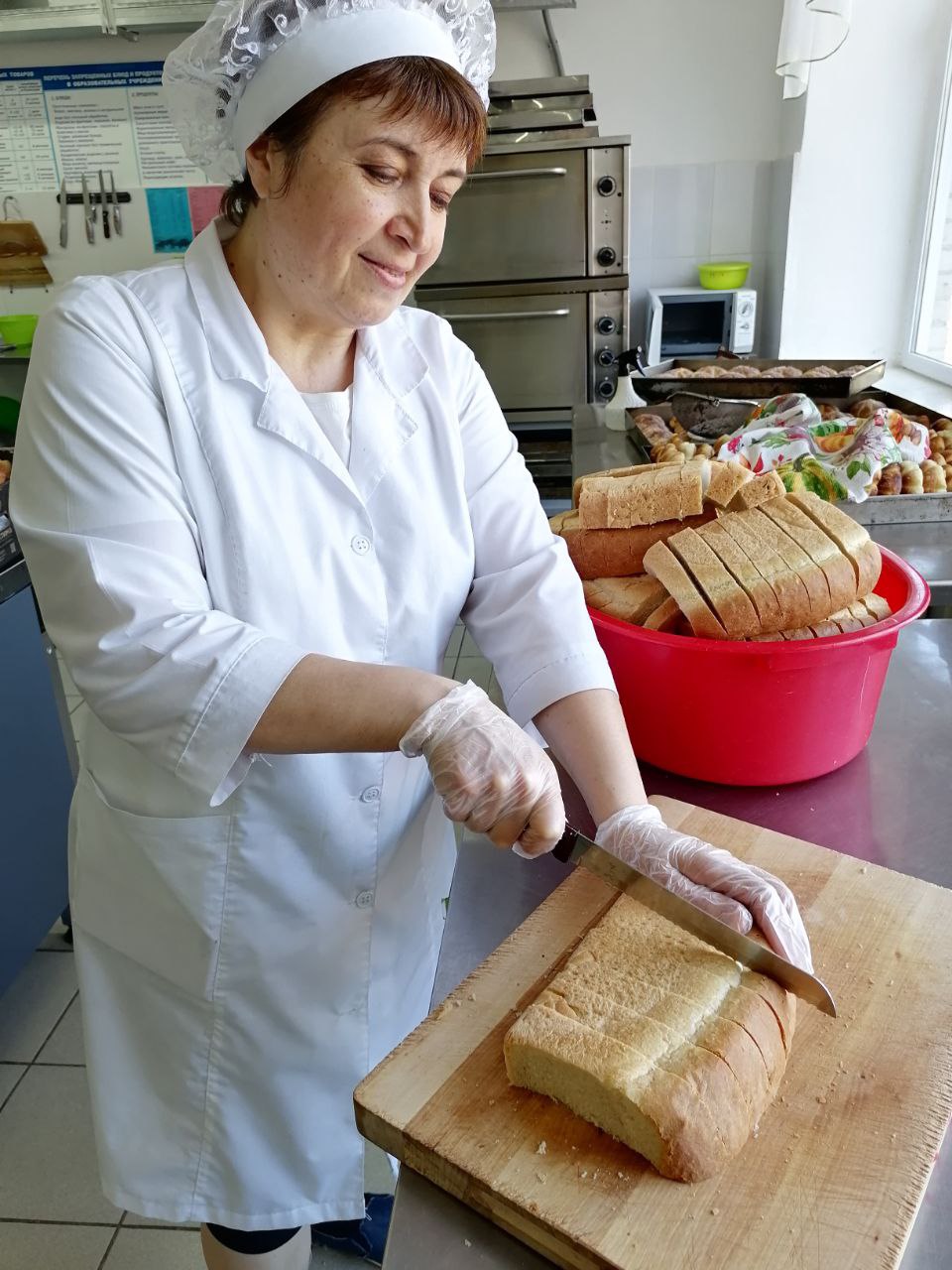 Нарезают хлеб. 
На одного ребенка 50 г.
Помидоры моют, разрезают на  кусочки по 50 г на ребенка.
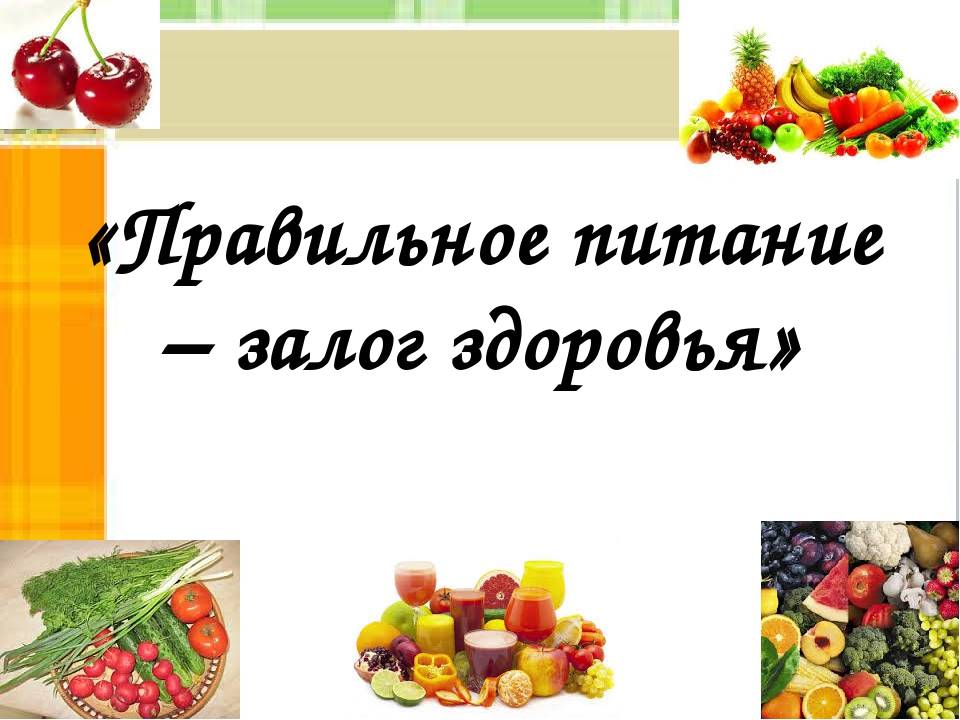